Карьера. 
ОАО «Сбербанк России»
1
Белгородское отделение ОАО «Сбербанк России»
2
HR – структура Сбербанка
56%
34%
9%
1%
ВСЕГО 2 500 человек
3
Мифы о банке
Карьера«по блату»
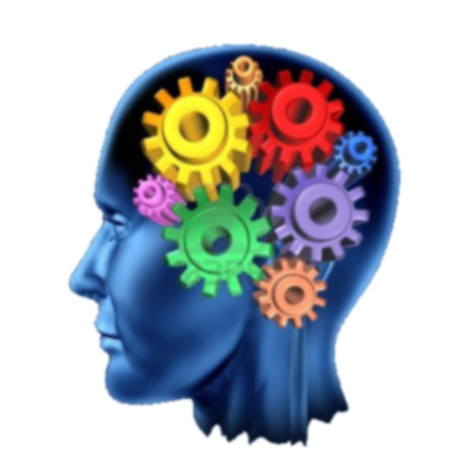 «С нуля» не вырасти
Будут переучивать
Парадигма
На работу «по знакомству»
Зарабатывают начальники
4
Карьерный портал. www.sberbank-talents.ru
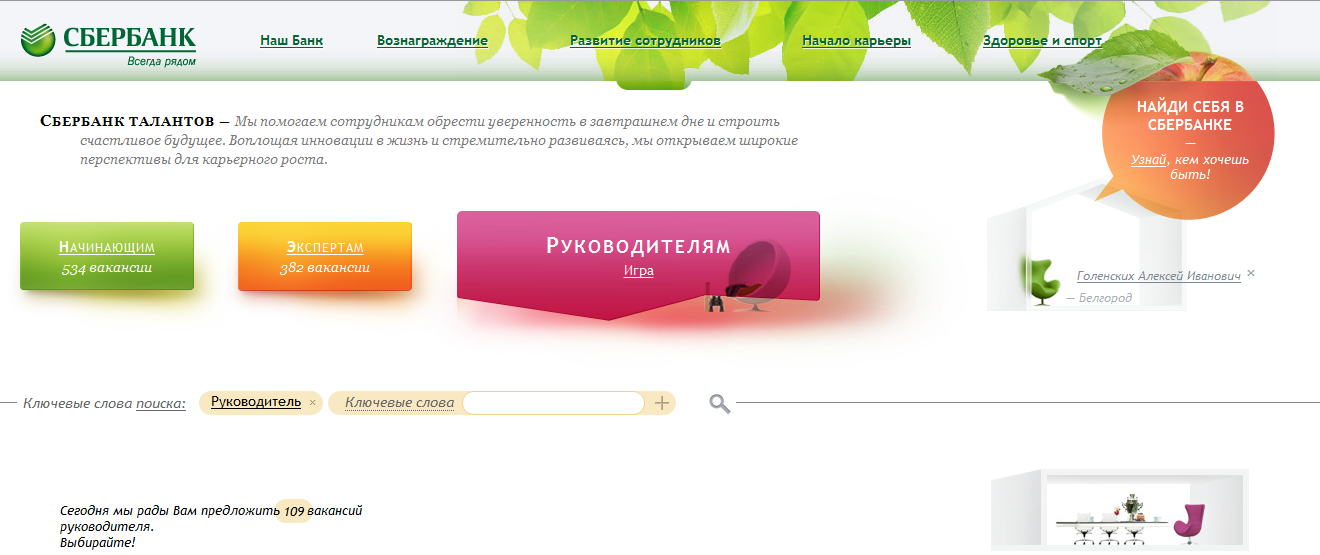 5
Практика в Белгородском Отделении Сбербанка
6
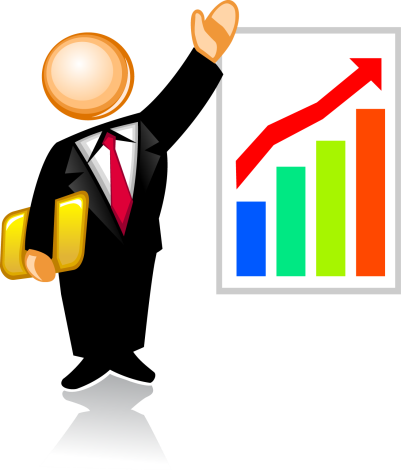 Карьерная лестница выпускника ВУЗа
Руководитель направления
Руководитель офиса
Клиентский менеджер МВС
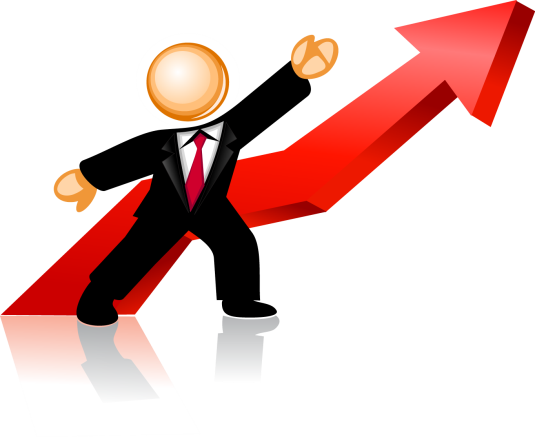 ВОЗМОЖНОСТИ:
Менеджер по продажам
Профессиональное обучение
Премии по итогам работы
Карьерный рост
Профессиональный и дружный коллектив
Специалист по обслуживанию
Консультант по продажам
2 года
1-3 мес.
1 год
7
Виртуальная школа
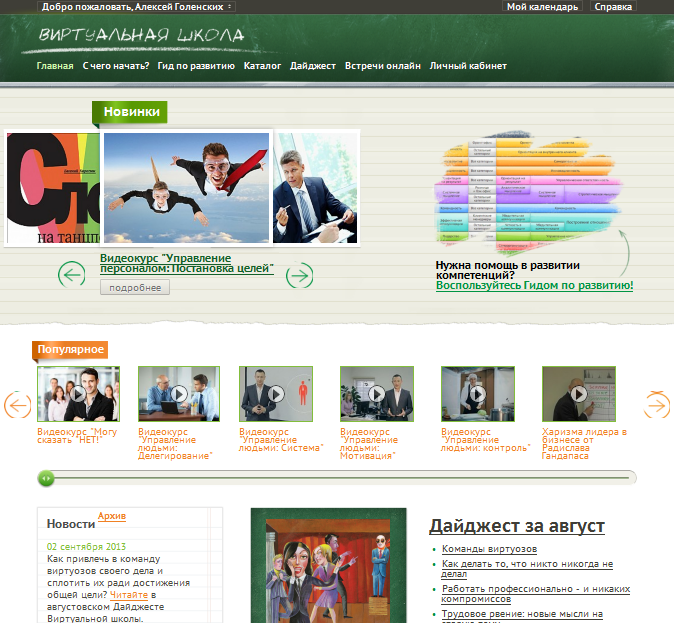 1  8
Темы стратегии 2014-2018
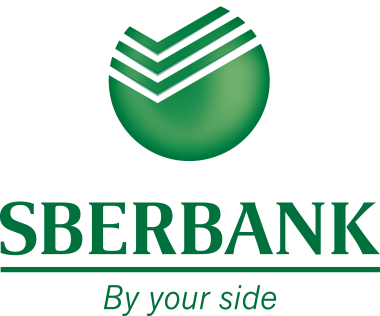 9
Наши ценности
10
Наш досуг
11
Наш досуг
12
Спасибо за внимание!
14